Мы разные, но мы вместе!
Мы разные, но мы вместе !
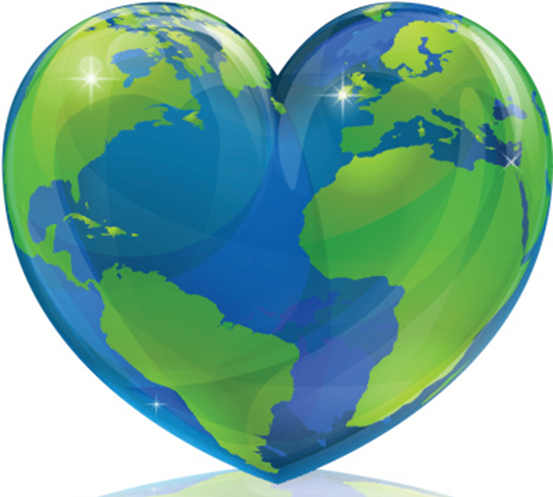 СТРАНИЦЫ НАШЕЙ ИСТОРИИ
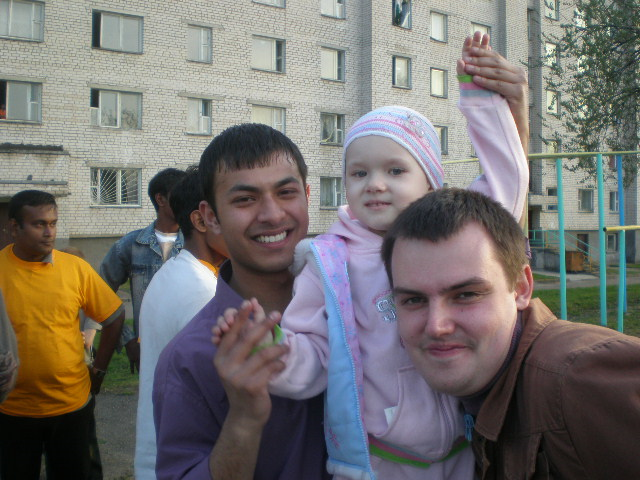 КОНСТАНТИНОВ ЭДУАРД – ИДЕЙНЫЙ ВДОХНОВИТЕЛЬ СТУДЕНЧЕСКОГО ФЕСТИВАЛЯ НАЦИОНАЛЬНЫХ КУЛЬТУР В ГРОДНЕНКОМ ГОСУДАРСТВЕННОМ УНИВЕРСИТЕТЕ
 НА ФАКУЛЬТЕТЕ ИНОСТРАННЫХ УЧАЩИХСЯ, КОТОРЫМ В ТЕ ГОДЫ РУКОВОДИЛ Игорь Петрович БОГДАНОВИЧ!
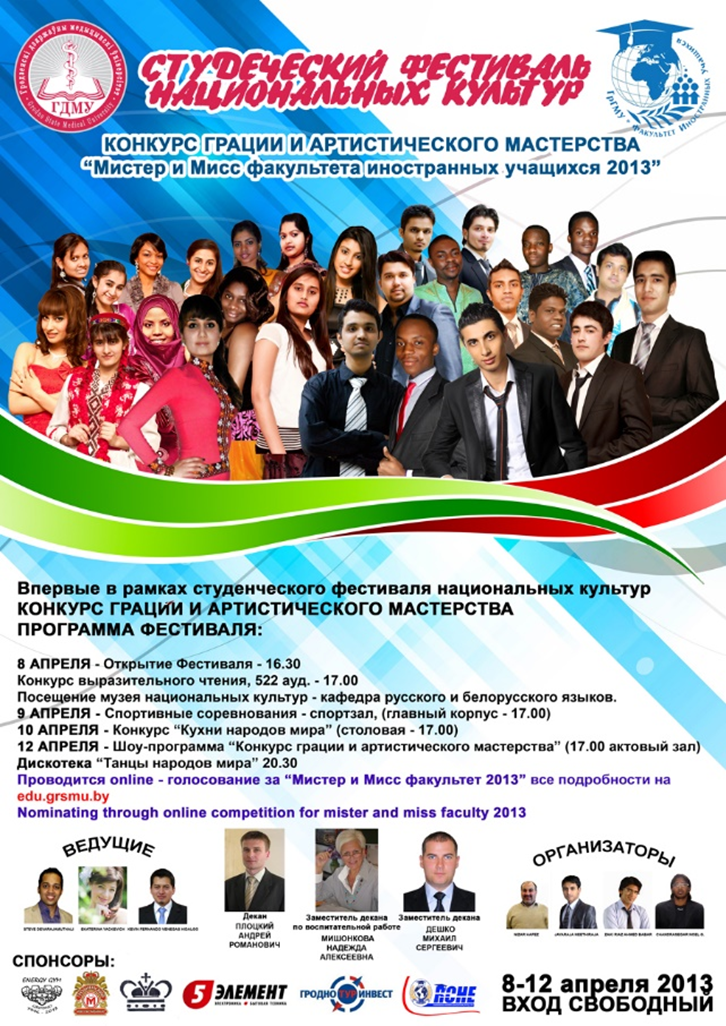 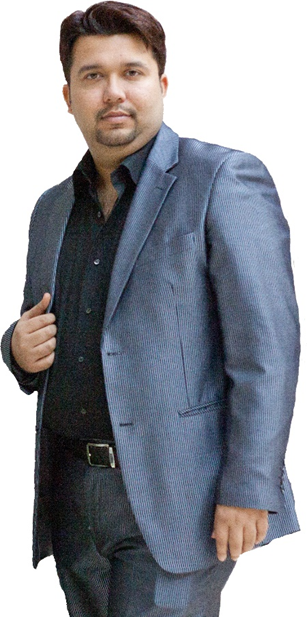 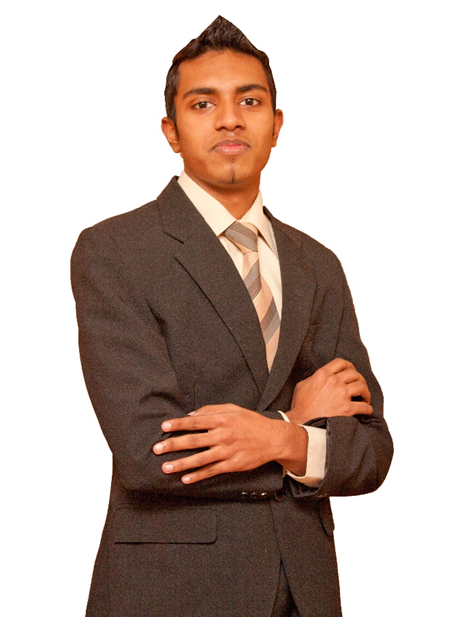 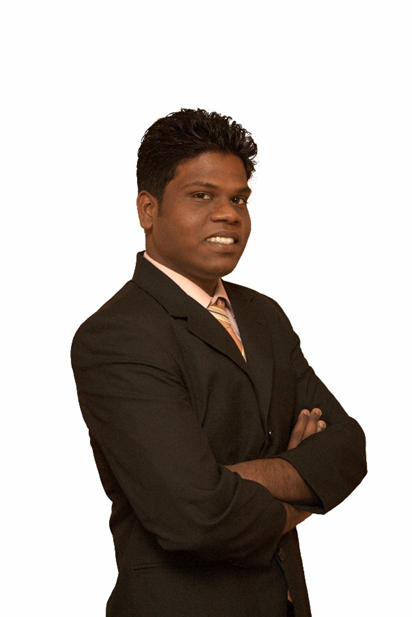 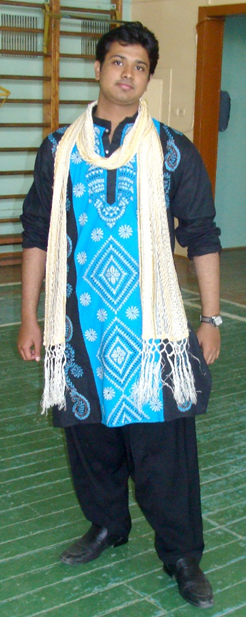 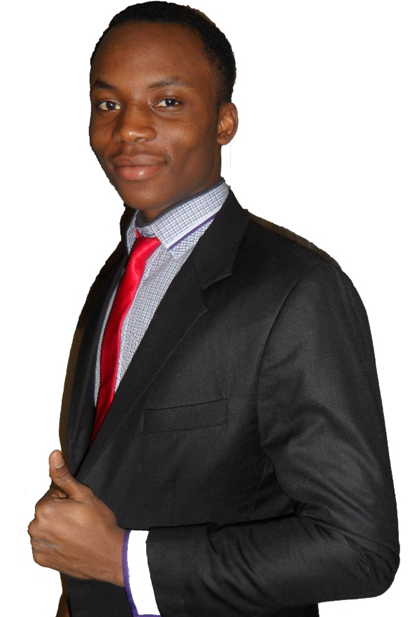 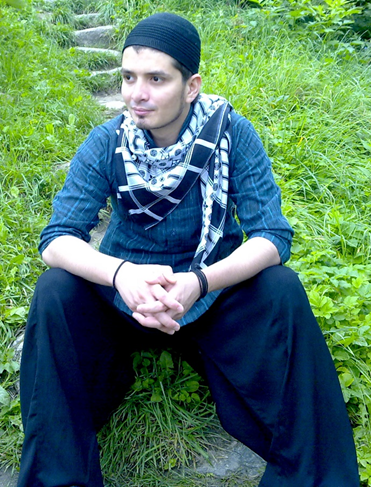 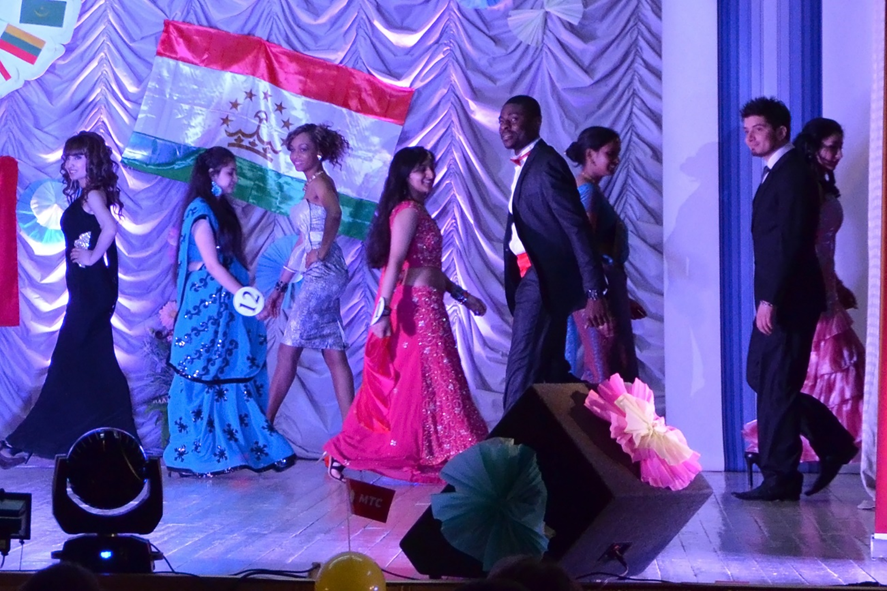 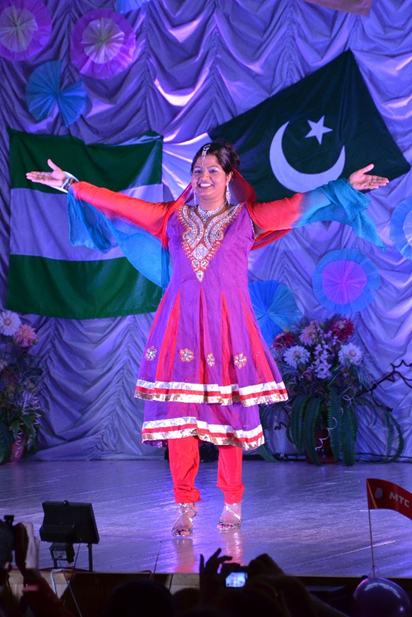 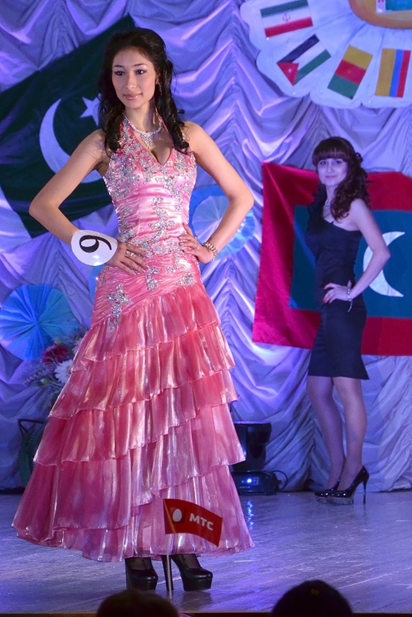 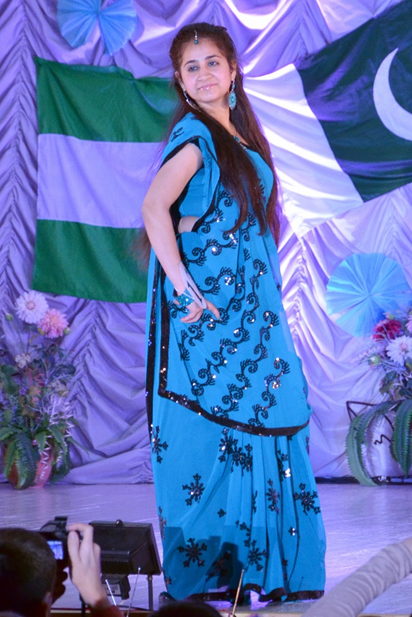 ВПЕРВЫЕ В УНИВЕРСИТЕТЕ НА ФАКУЛЬТЕТЕ ИНОСТРАННЫХ УЧАЩИХСЯ ПРОШЁЛ ГРАЦИИ И ТВОРЧЕСКОГО МАСТЕРСТВА «МИСТЕР И МИСС ФАКУЛЬТЕТА – 2013».	 ДЕКАН ФАКУЛЬТЕТА ПЛОЦКИЙ АНДРЕЙ РОМАНОВИЧ
Участие наших студентов в республиканском фестивале национальных культур в городе гродно
Участие студентов факультета иностранных учащихся в республиканском фестивале студентов «F.ART.BY»
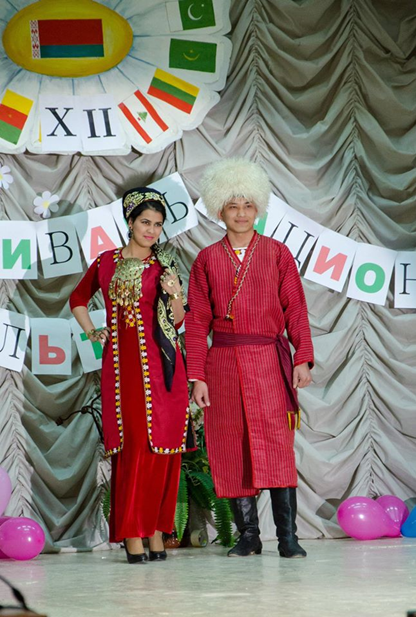 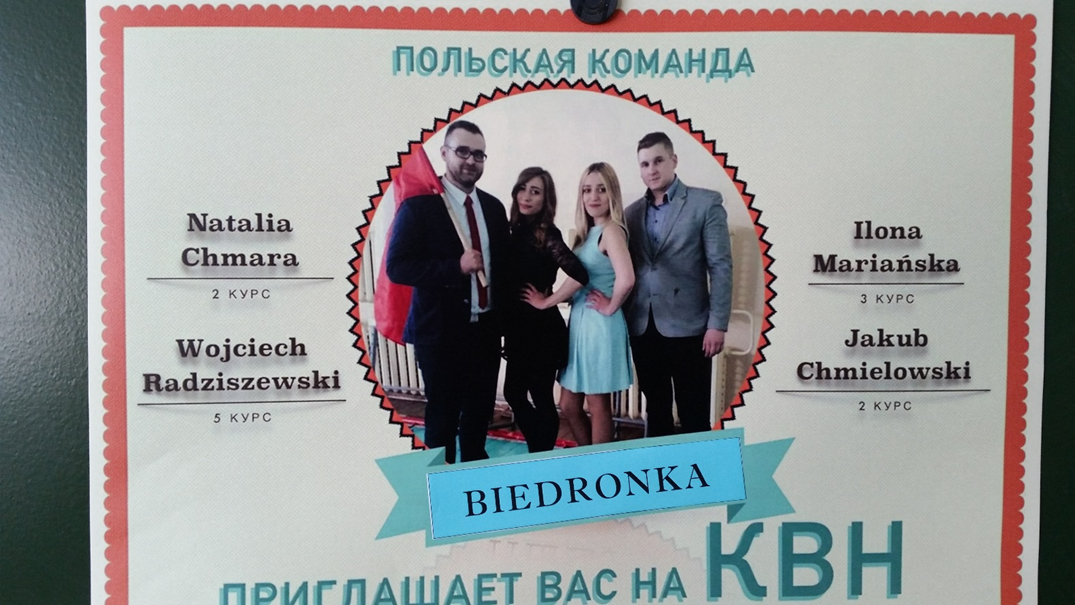 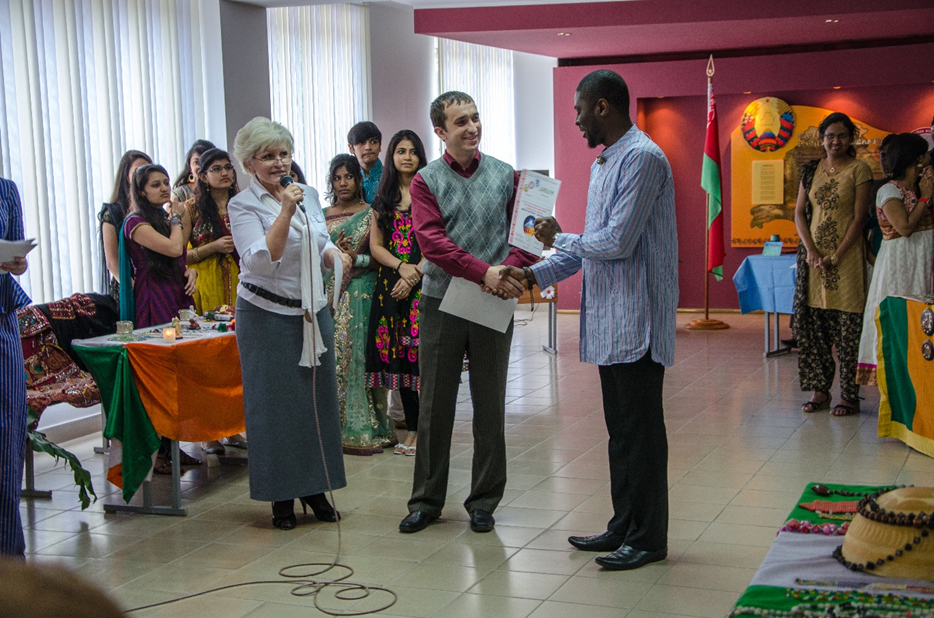 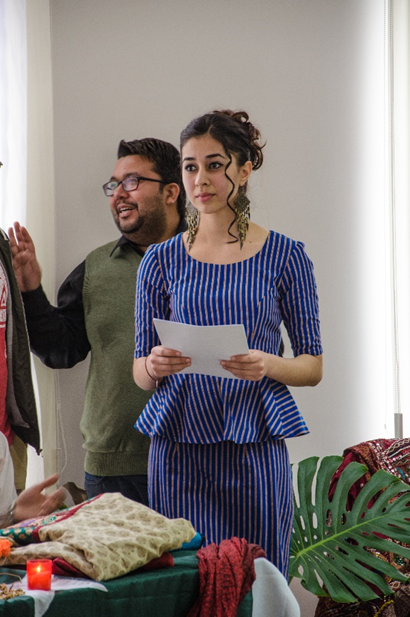 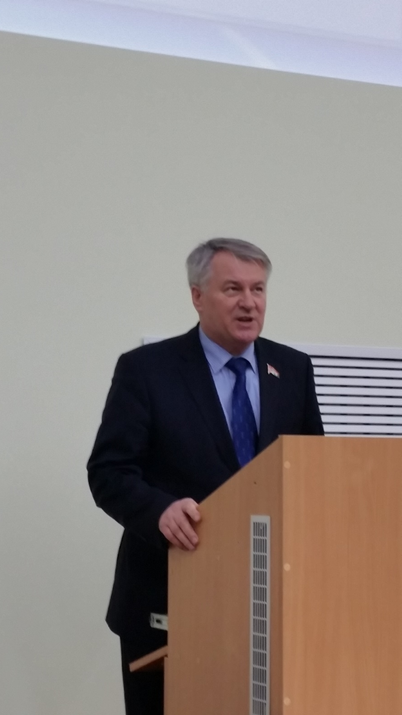 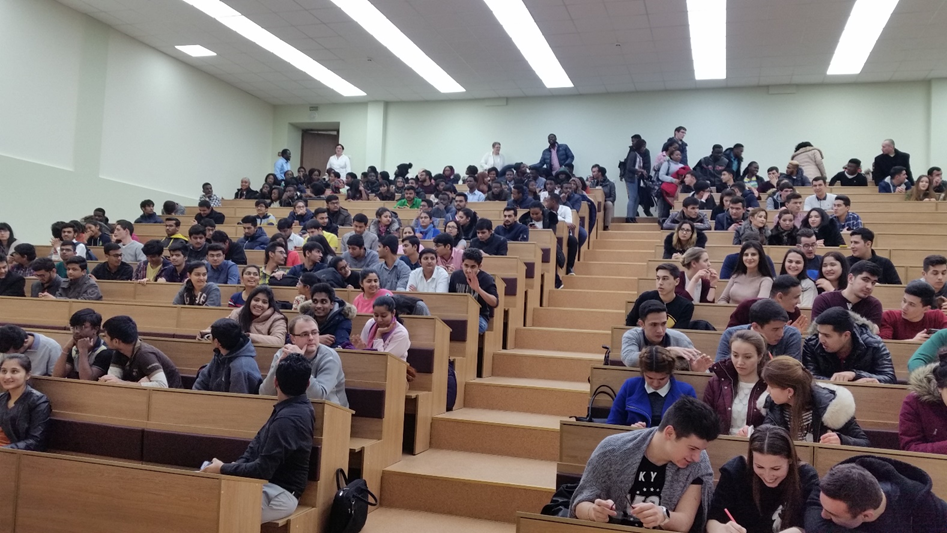 Сотрудники деканата факультета иностранных учащихся с деканом факультета 	стенько александром александровичем.8 марта
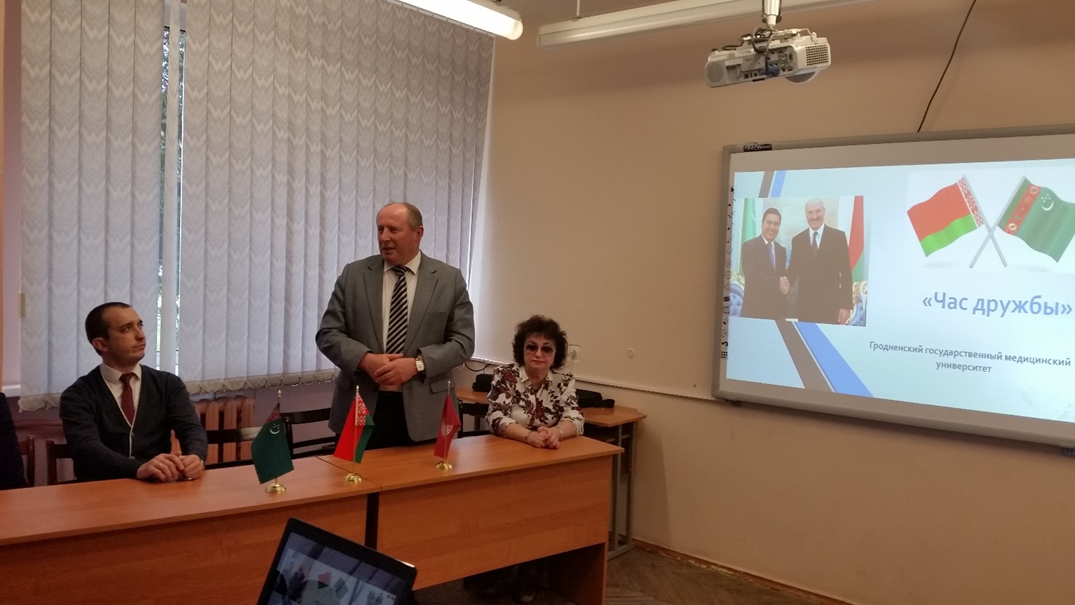 «Час дружбы»
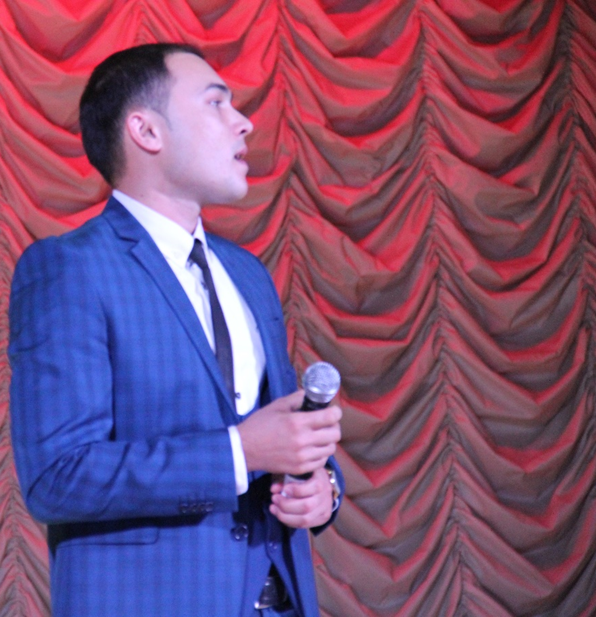 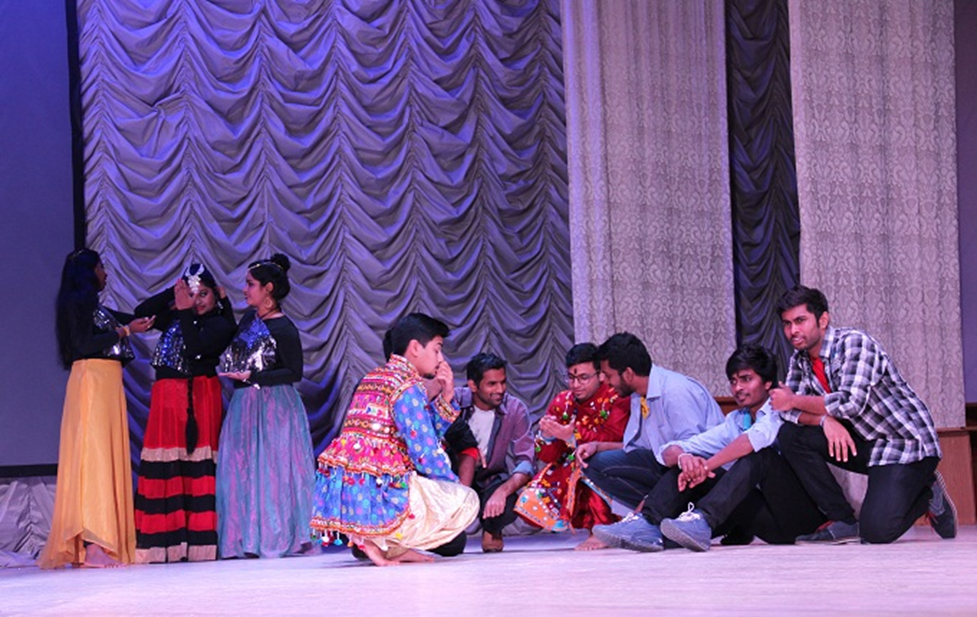 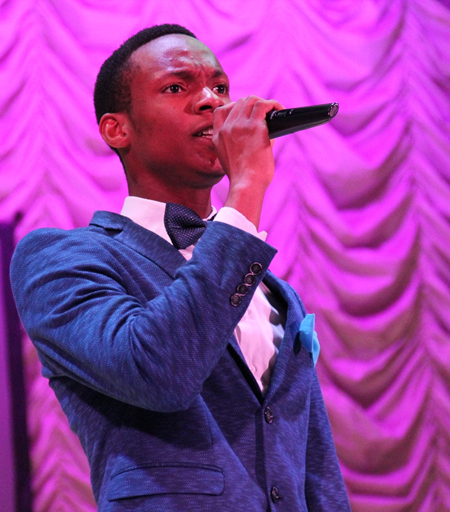 «мисс факультета иностранных учащихся – 2016»
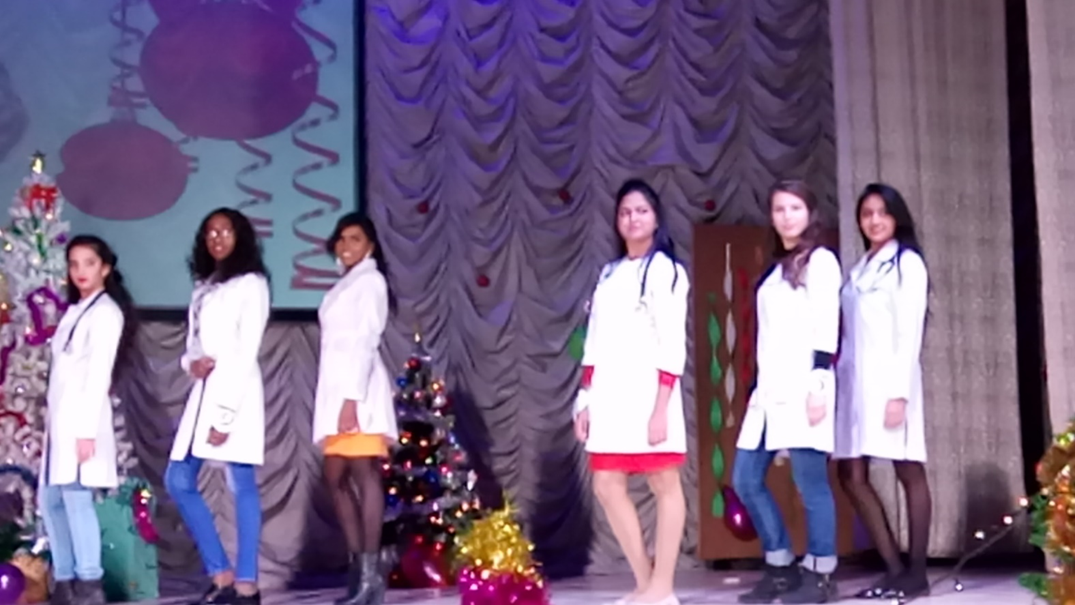 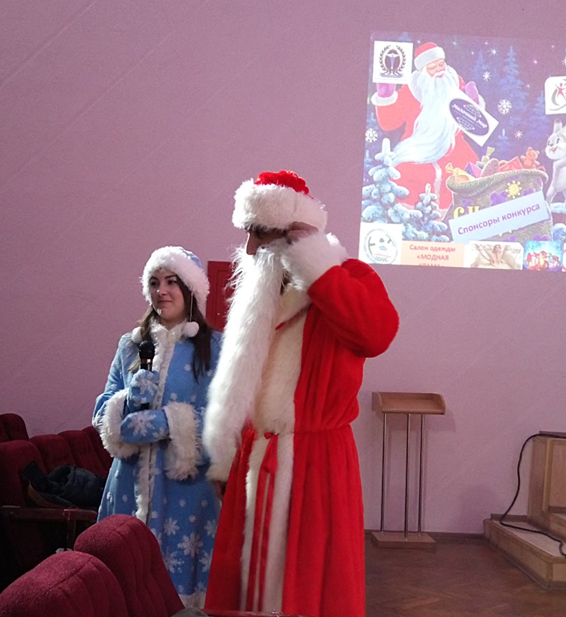 Флешмоб - 2017
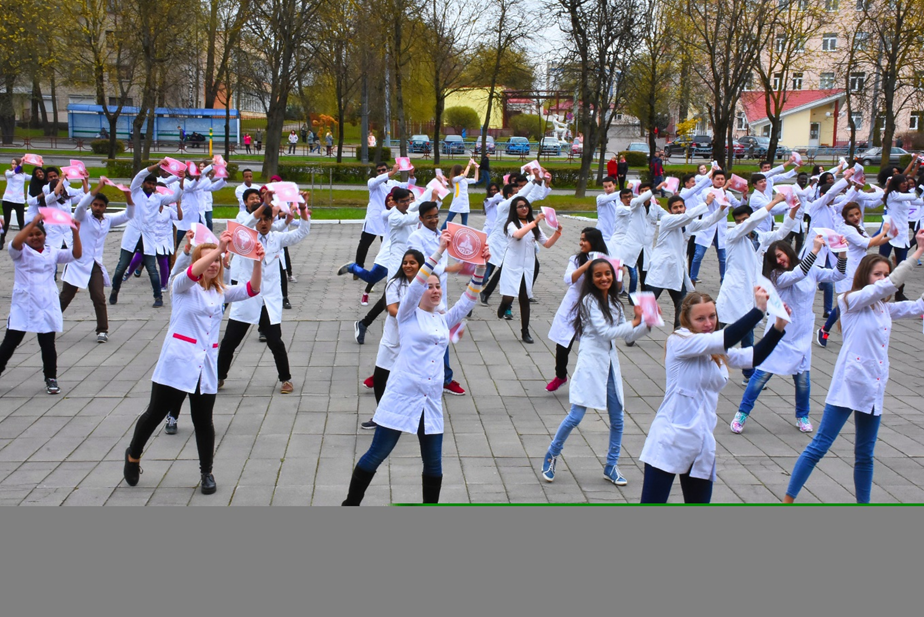 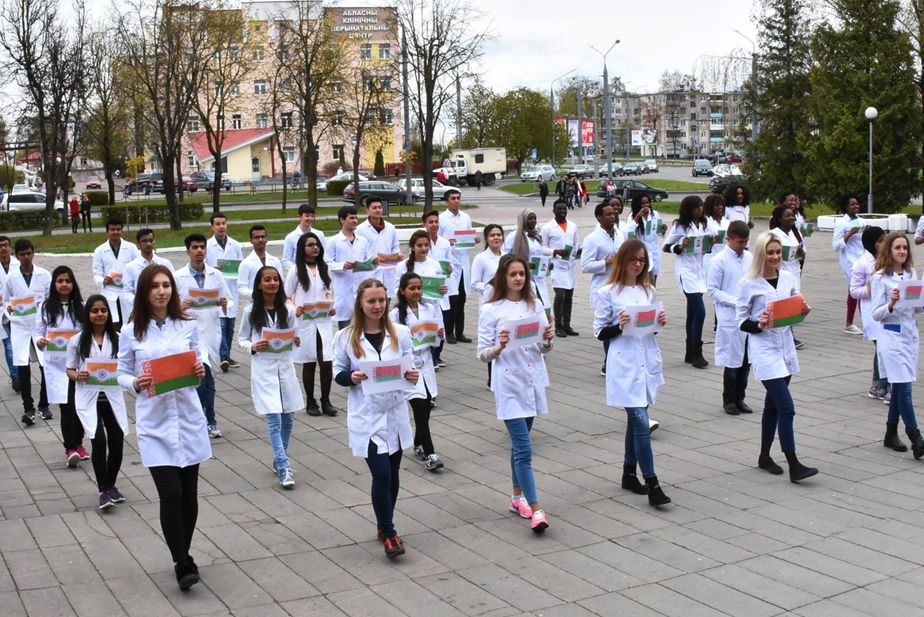 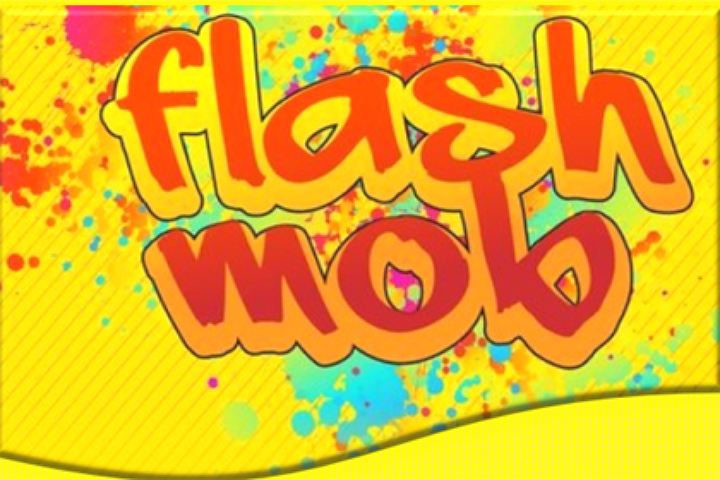 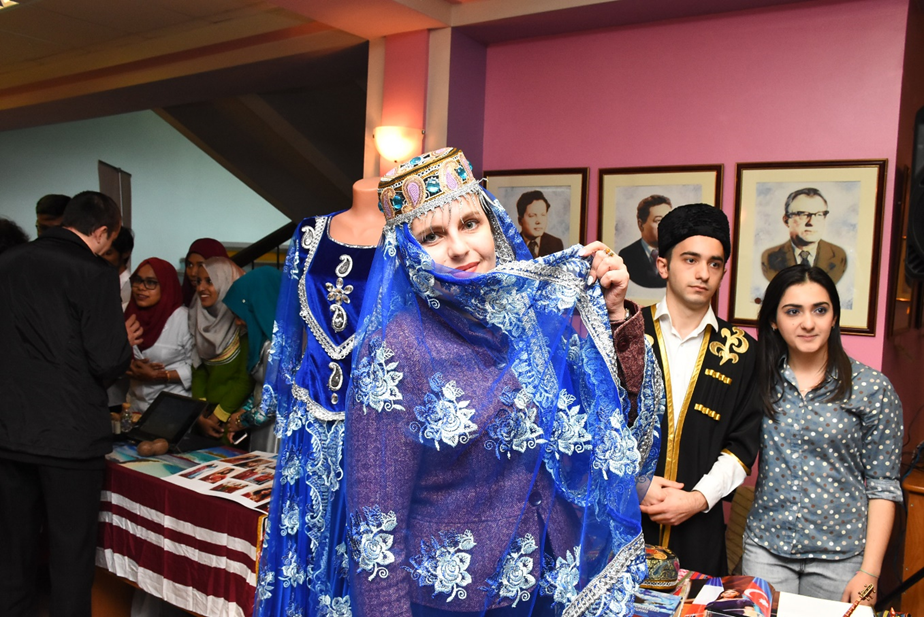 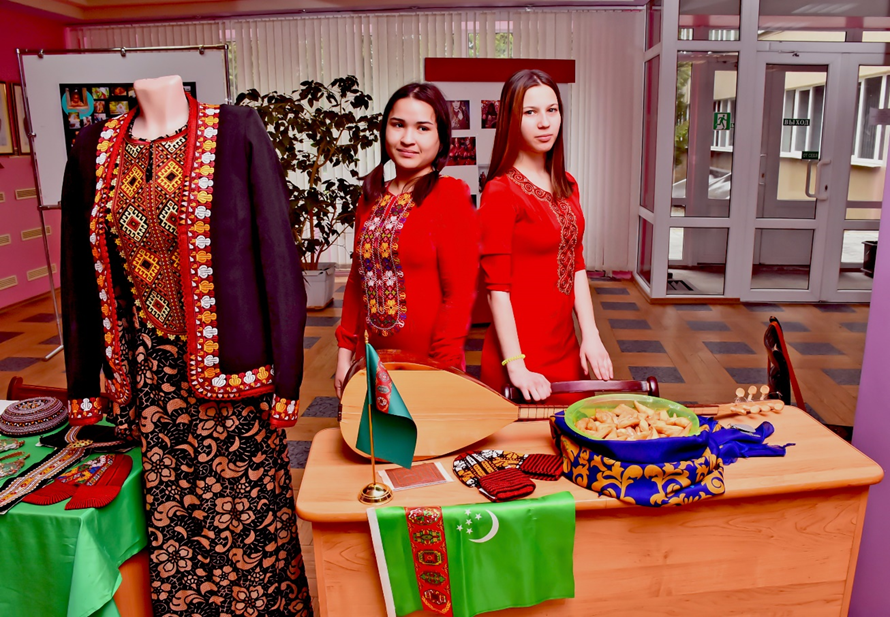 «Творческая мастерская 2017»
2017 год
ЭТО УЖЕ НАША ИСТОРИЯ